UBND Quận Long Biên
Trường Mầm non Việt Hưng
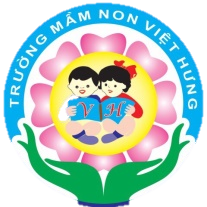 LĨNH VỰC PHÁT TRIỂN NHẬN THỨC
Chủ đề: Đồ dùng nội thất
HĐNB: Cái bàn- cái ghế
Lứa tuổi: Trẻ 24- 36 tháng
Số trẻ: 10 - 15 trẻ
Thời gian: 15 - 20 phút
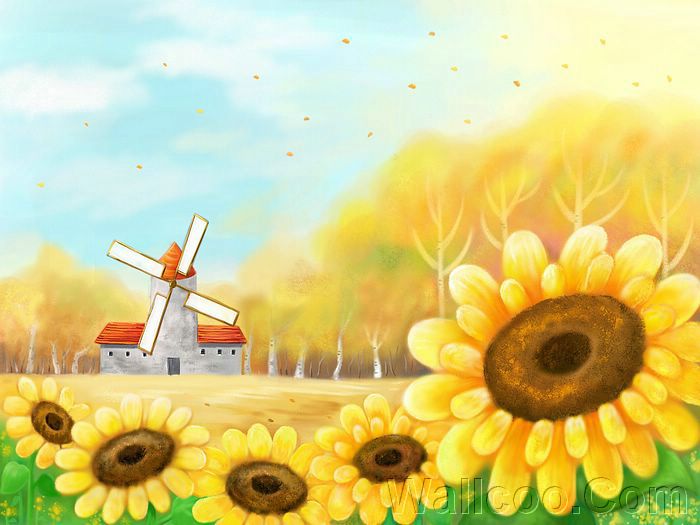 1. Ổn định tổ chức, gây hứng thú
2. Phương pháp, hình thức tổ chức
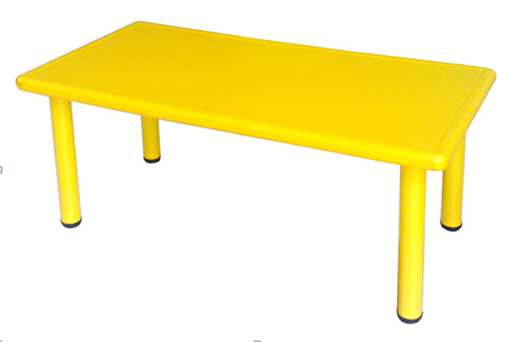 Cái bàn
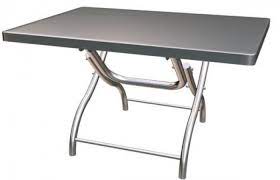 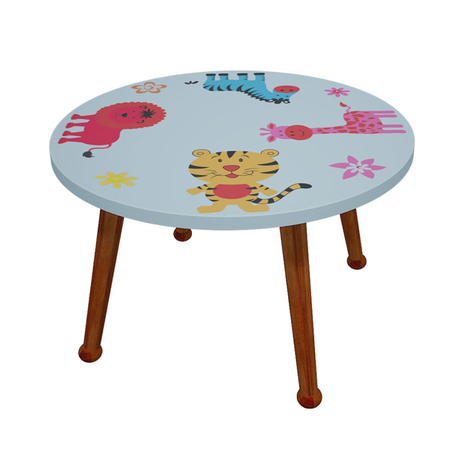 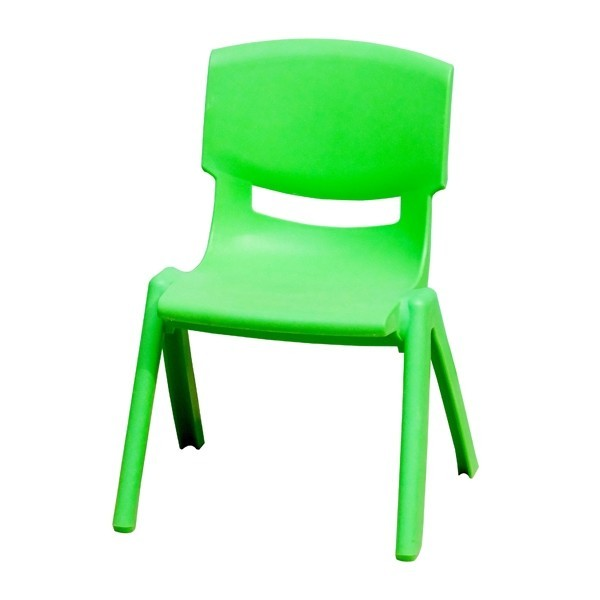 Cái ghế
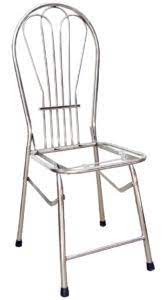 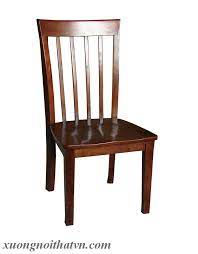 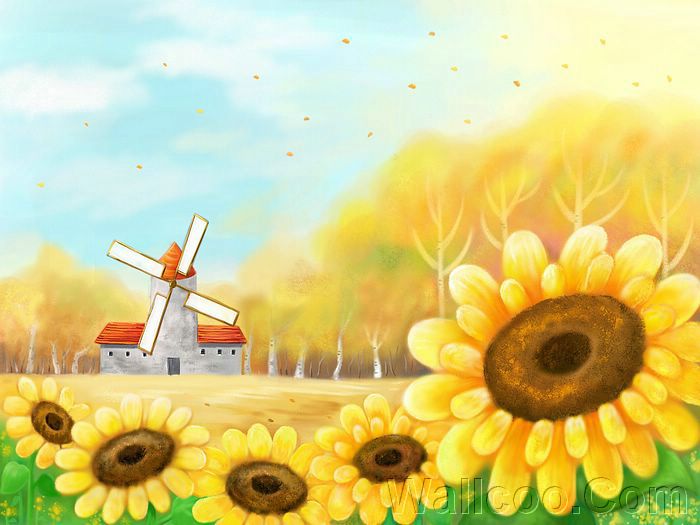 Trò chơi củng cố